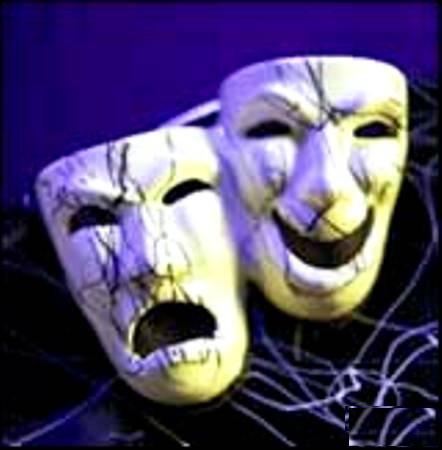 Особенности эмоционального выгорания педагогов дошкольного образовательного учреждения
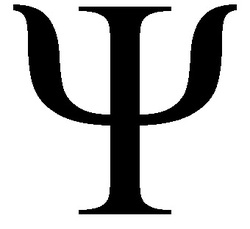 Цель:    
изучение особенностей эмоционального выгорания педагогов ДОУ.

Задачи:
1. Изучение литературы по заявленной теме.
2. Проведение исследования уровня эмоционального выгорания педагогов, работающих в  детском саду.
3     Анализ  результатов исследования, формулирование выводов по работе.
4. Разработка возможных профилактических мероприятий по предупреждению формирования синдрома эмоционального выгорания педагогов ДОУ.
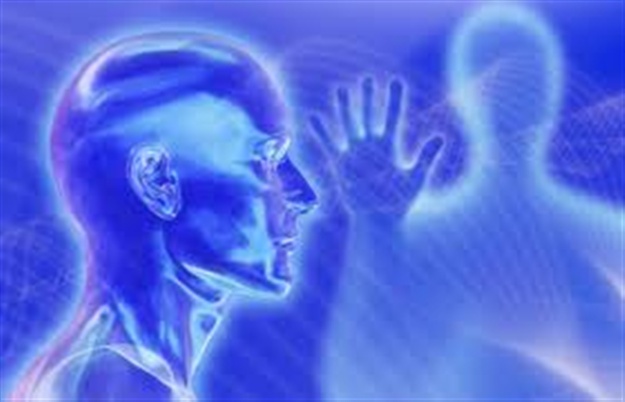 Объект исследования: особенности синдрома эмоционального выгорания.
Предмет  исследования: особенности эмоционального состояния личности педагогов ДОУ.
Проблема: 
противоречие между добросовестным выполнением профессиональных обязанностей  и получением удовлетворения от своего труда.
Степень научной разработанности темы:
Х.Дж.Фрейденбергер  
Р.Шваб  
К. Маслах
А.Лэнгле 
 А.Морроу
К. Чернисс 
Орел В.Е. 
Бойко В.В. 
Трунов Д.Г. 
Решетова Т.В. 
 И.Г. Сенин, М.В Борисова, С.А. Маничев, А.А. Рукавишников и др.
Диагностика уровня эмоционального выгорания
Методика В.В.Бойко
Дает подробную картину синдрома «эмоционального выгорания»
 позволяет увидеть ведущие симптомы «выгорания»
 определить уровень сформированности каждой фазы
 возможность дать объемную характеристику личности
 наметить индивидуальные меры профилактики и психологической коррекции
Результаты исследования
Напряжение
Резистенция
Истощение
Формирование эмоционального выгорания в различных подгруппах
Программа профилактики эмоционального выгорания
Цель 
Задачи 
Контингент
Временной период 
Ожидаемый результат 
Блоки:
    организационный
    психологический
    педагогический